CHUẨN BỊ
Thứ … wgàǀ … κánƑ 9 wăm 2022
Chíζ Ǉả
NΉ; – νμĞt:
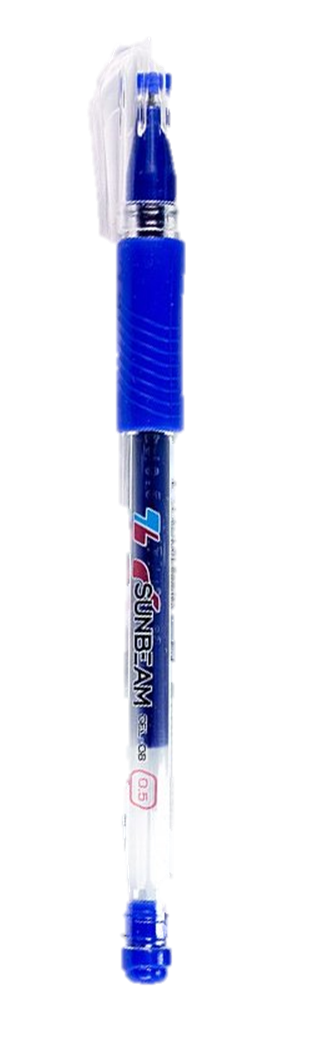 Cáζ ǟừng ǇrΪg wắng
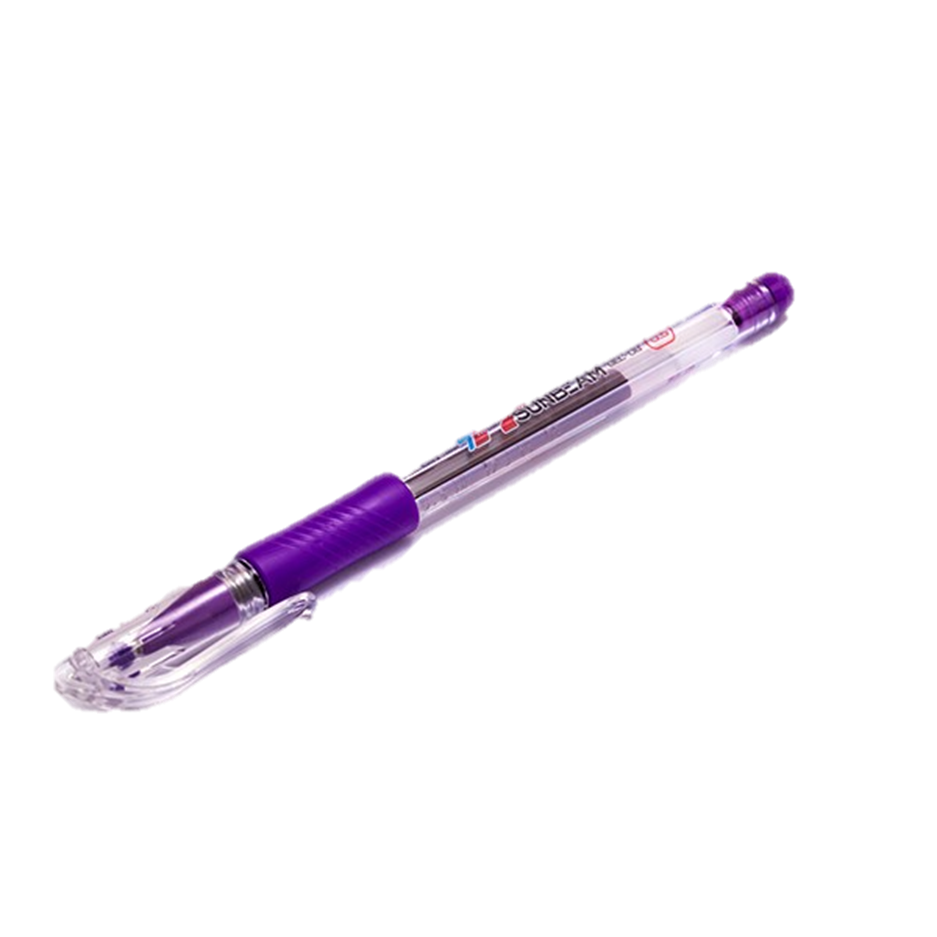 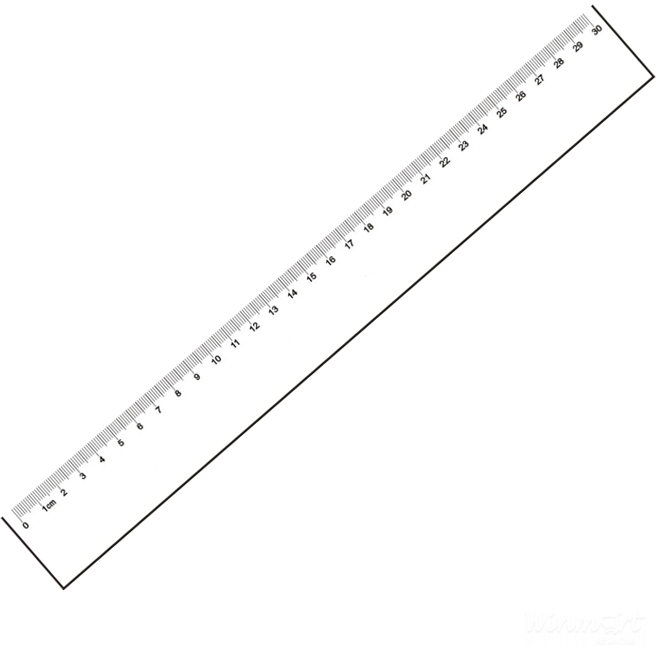 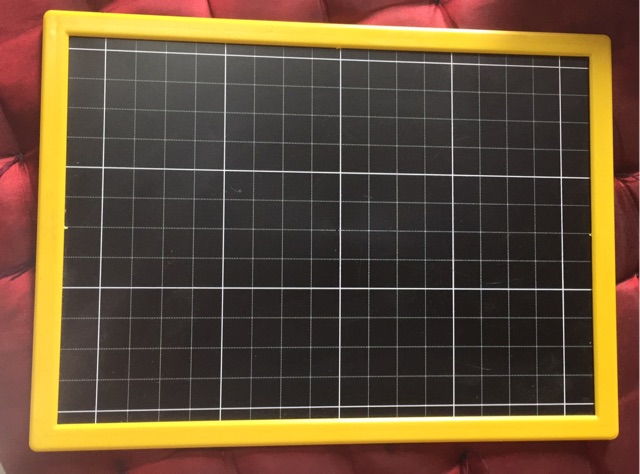 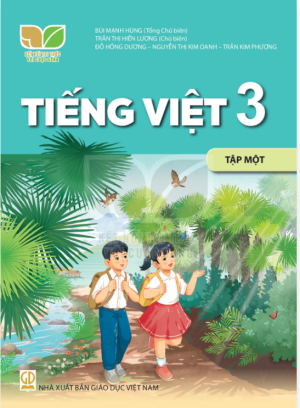 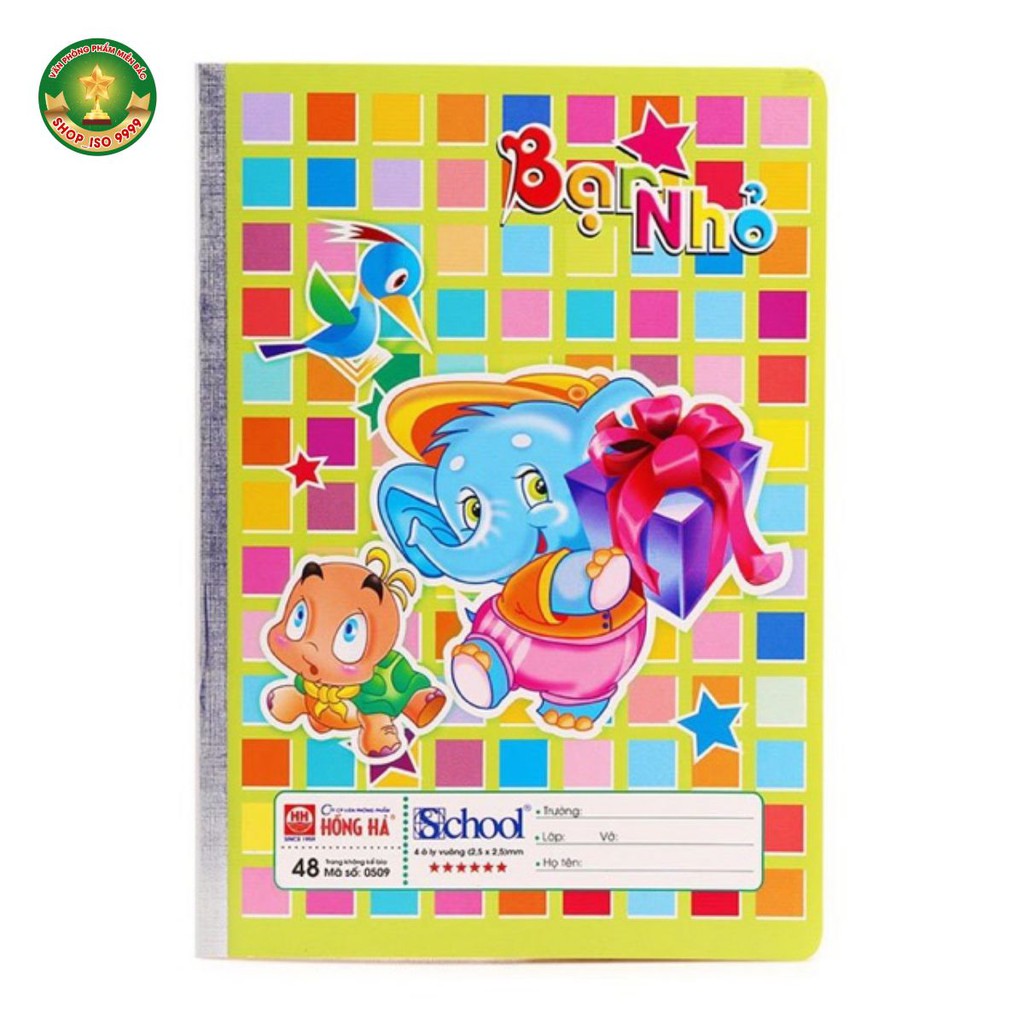 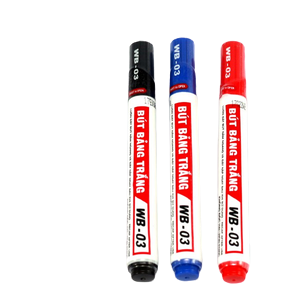 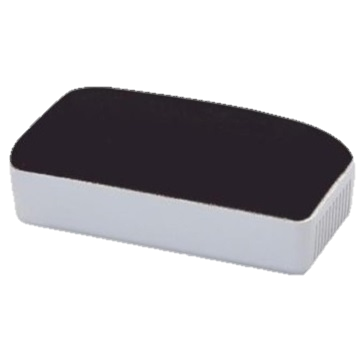 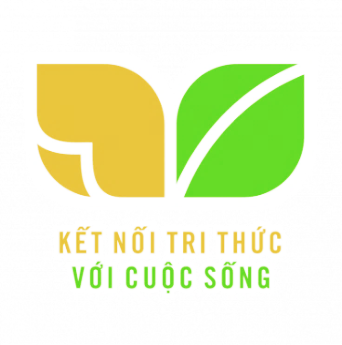 TIẾNG VIỆT 3
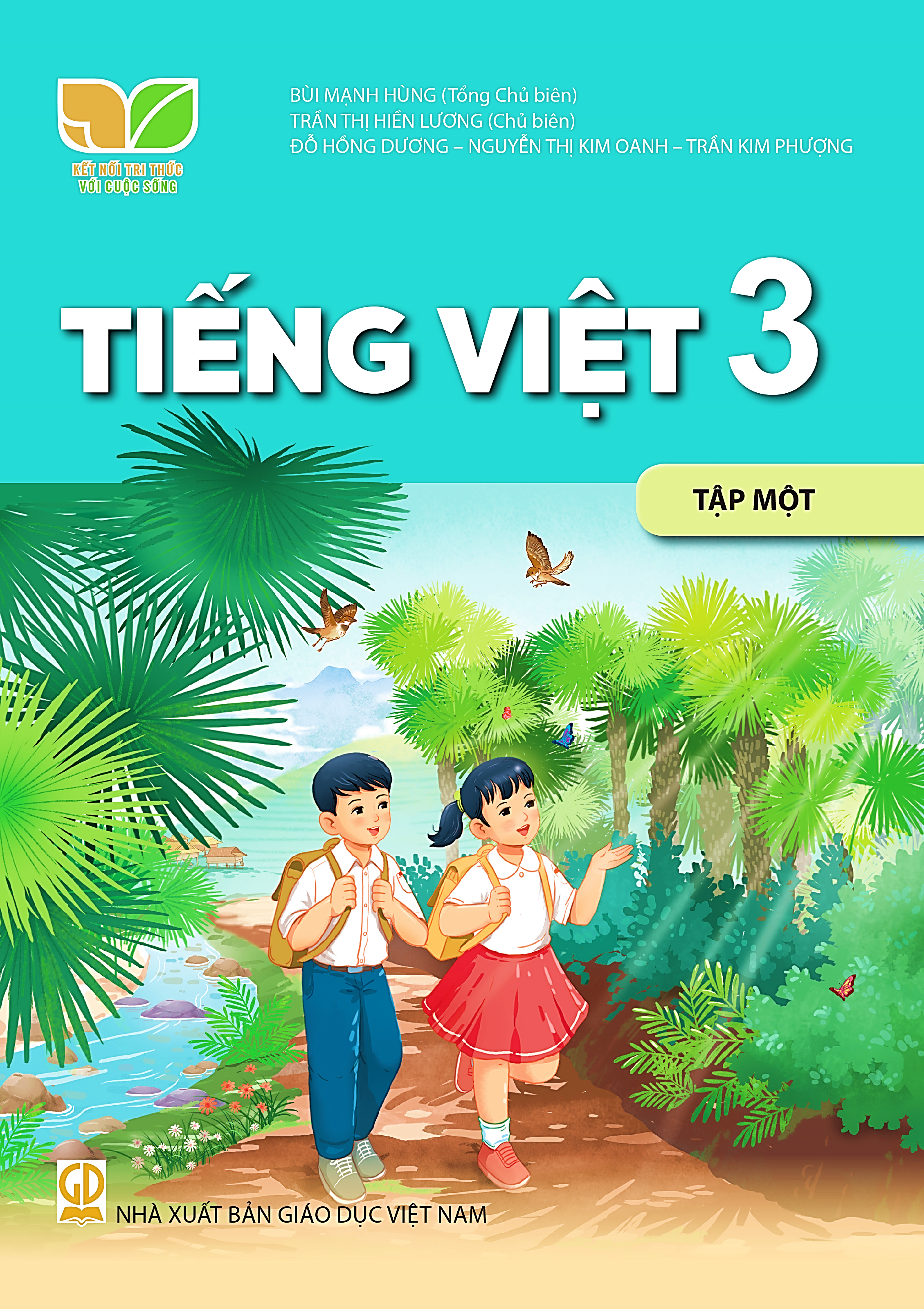 [Speaker Notes: Tác giả bộ ppt Toán + TV2: Phan Thị Linh – Đà Nẵng
Sđt lh: 0916.604.268
+ Zalo: 0916.604.268
+ Facebook cá nhân: https://www.facebook.com/nhilinh.phan/
+ Nhóm chia sẻ tài liệu: https://www.facebook.com/groups/443096903751589
Hãy liên hệ chính chủ sản phẩm để được hỗ trợ và đồng hành trong suốt năm học nhé!]
KHỞI ĐỘNG
Thử tài 3 phút 
Vẽ sơ đồ tư duy 
Những người bạn của c  và k
kí, kĩ, kì, kỉ…
i
kiến, kìa, kiễng…
kẻ, ké, kè…
k
e
kẻng, kén…
kê, kệ, kể…
ê
kênh, kềnh, kền…
[Speaker Notes: K chỉ đi với i, e, ê
Hs sáng tạo theo ý thích của mình]
cá, cả, cà…
a
cảng, càng, càn…
cụ, củ, cú…
c
u
cùng, cũng, của…
cây, cường, cô…
…
căng, cỏ, cơn…
[Speaker Notes: C đi với những âm còn lại]
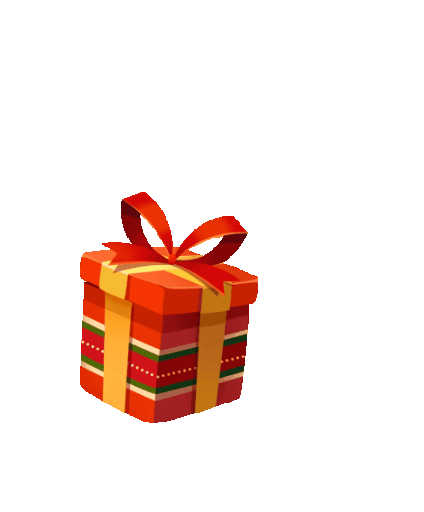 Chúc mừng các em đã khởi động xuất sắc!
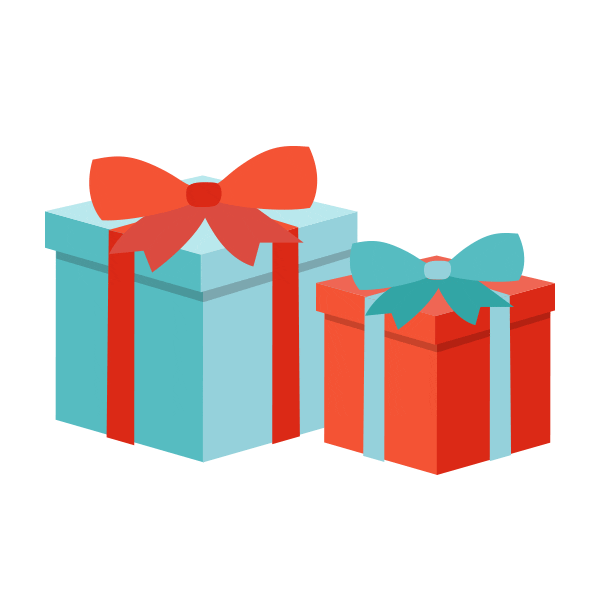 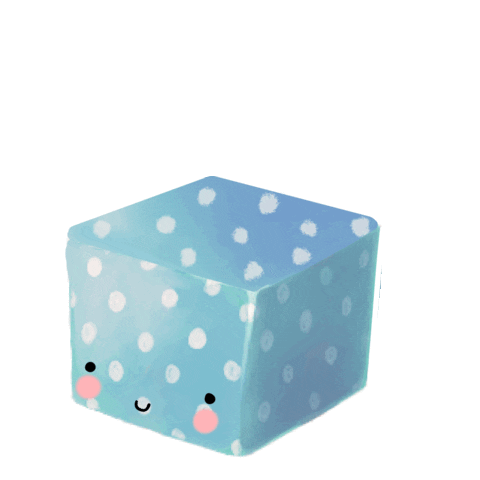 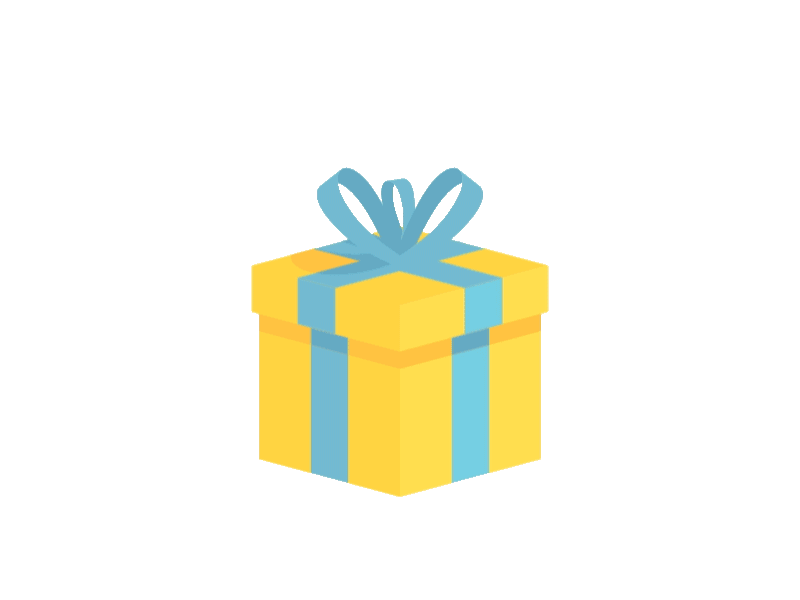 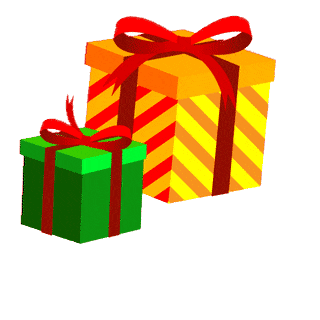 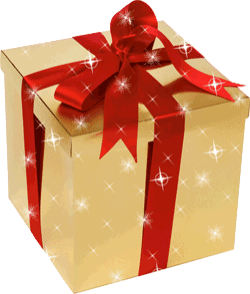 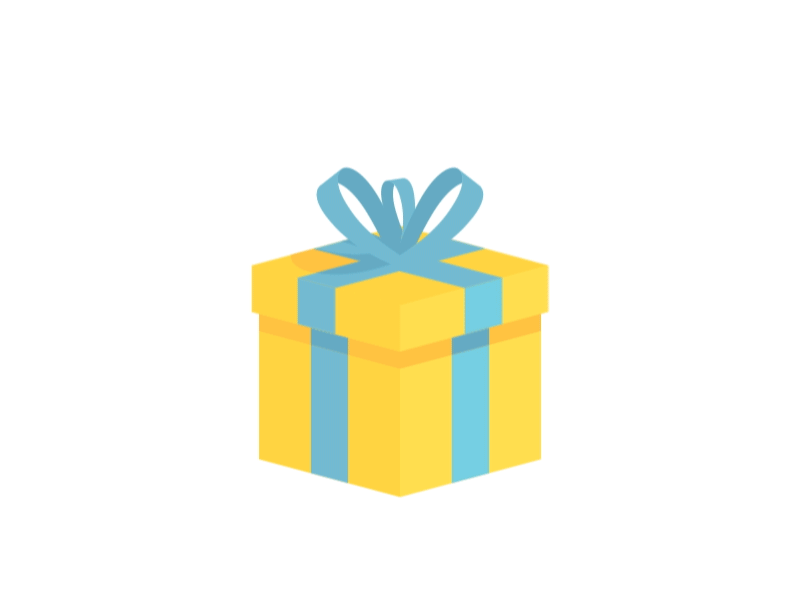 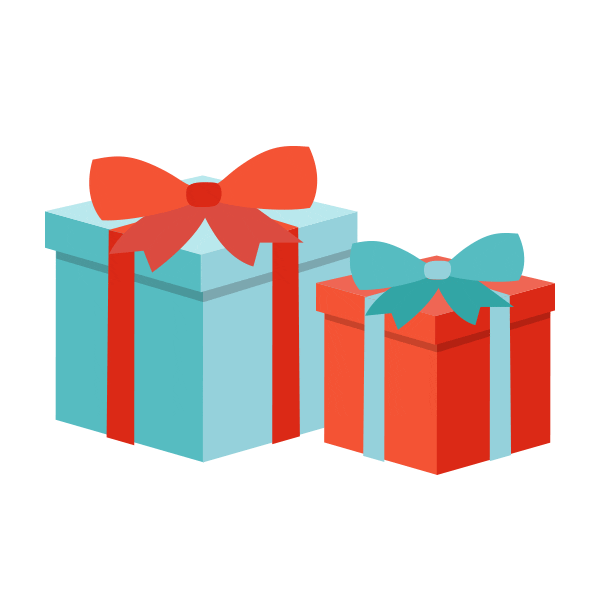 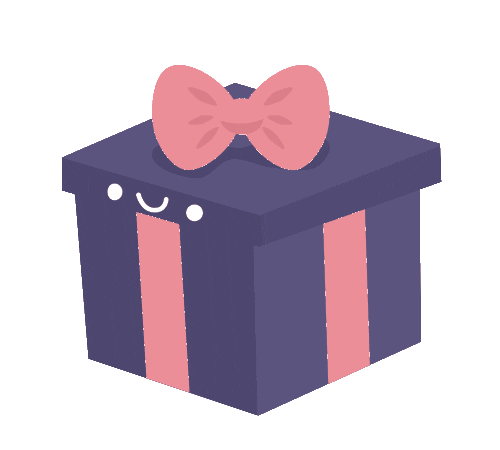 [Speaker Notes: GV tặng quà cho HS

Tác giả bộ ppt Toán + Tiếng Việt các lớp 1, 2, 3: Phan Thị Linh – Đà Nẵng
Sđt lh: 0916.604.268
+ Zalo: 0916.604.268
+ Facebook cá nhân: https://www.facebook.com/nhilinh.phan/
+ Nhóm chia sẻ tài liệu: https://www.facebook.com/groups/443096903751589
Hãy liên hệ chính chủ sản phẩm để được hỗ trợ và đồng hành trong suốt năm học nhé!]
Nghe – viết:Cánh rừng trong nắng
(Từ Khi nắng đã nhạt màu đến hết)
1. 
Nghe – viết:
(Từ Khi nắng đã 
nhạt màu đến hết)
Cánh rừng trong nắng
Khi nắng đã nhạt màu trên những vòm cây, chúng tôi ra về trong tiếc nuối. Trên đường, ông kể về những cánh rừng thuở xưa. Biết bao cảnh sắc như hiện ra trước mắt chúng tôi: bầy vượn tinh nghịch đánh đu trên cành cao, đàn hươu nai xinh đẹp và hiền lành rủ nhau ra suối, những vạt cỏ đẫm sương long lanh trong nắng.
(Vũ Hùng)
Đây là đoạn 4 trong bài đọc Cánh rừng trong nắng với những câu chuyện về cảnh rừng trước kia đã cho các bạn nhỏ thấy được sự mất mát, thay đổi của rừng.
[Speaker Notes: GV mời HS cảm nhận về nội dung]
Lắng nghe
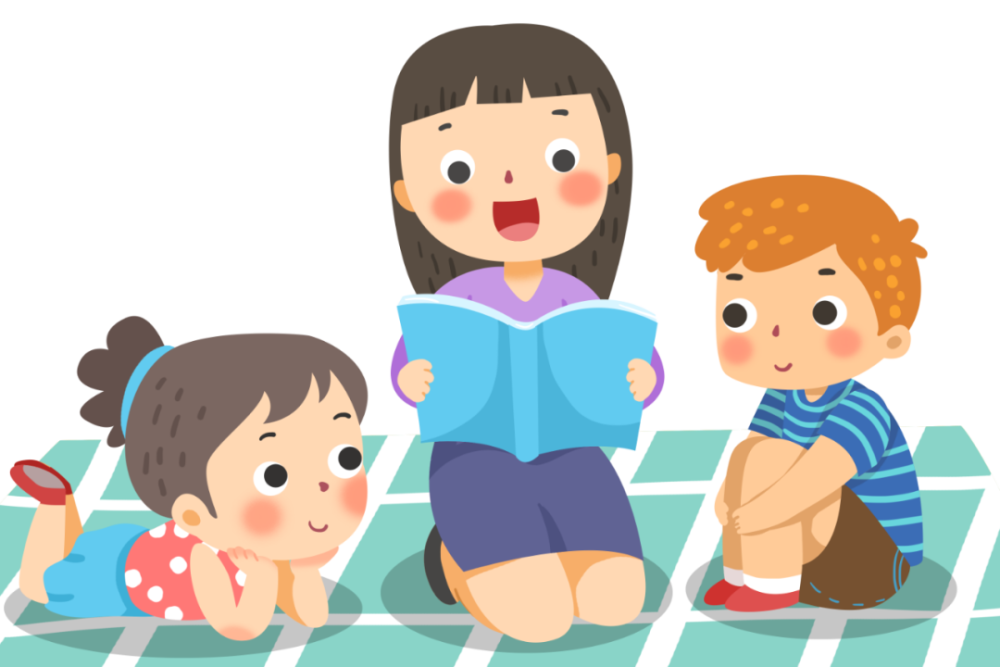 GV đọc mẫu
HS đọc
HS dưới lớp theo dõi vào sách.
[Speaker Notes: HS còn lại theo dõi vào sách]
Em cần lưu ý gì về hình thức trình bày?
Cánh rừng trong nắng
Khi nắng đã nhạt màu trên những vòm cây, chúng tôi ra về trong tiếc nuối. Trên đường, ông kể về những cánh rừng thuở xưa. Biết bao cảnh sắc như hiện ra trước mắt chúng tôi: bầy vượn tinh nghịch đánh đu trên cành cao, đàn hươu nai xinh đẹp và hiền lành rủ nhau ra suối, những vạt cỏ đẫm sương long lanh trong nắng.
(Vũ Hùng)
[Speaker Notes: Lưu ý lùi ô khi viết chữ đầu đoạn, viết hoa đầu câu, chấm cuối câu.]
Em cần lưu ý những từ ngữ nào dễ nhầm lẫn khi viết?
Cánh rừng trong nắng
Khi nắng đã nhạt màu trên những vòm cây, chúng tôi ra về trong tiếc nuối. Trên đường, ông kể về những cánh rừng thuở xưa. Biết bao cảnh sắc như hiện ra trước mắt chúng tôi: bầy vượn tinh nghịch đánh đu trên cành cao, đàn hươu nai xinh đẹp và hiền lành rủ nhau ra suối, những vạt cỏ đẫm sương long lanh trong nắng.
(Vũ Hùng)
[Speaker Notes: GV linh động thay đổi từ khó tuỳ vào từng vùng miền nhé!
Nếu có thời gian, GV cho HS luyện vài từ khó vào bảng con ạ (mà em nghĩ là luyện bảng con thì k kịp viết chính tả)]
Nghe – viết
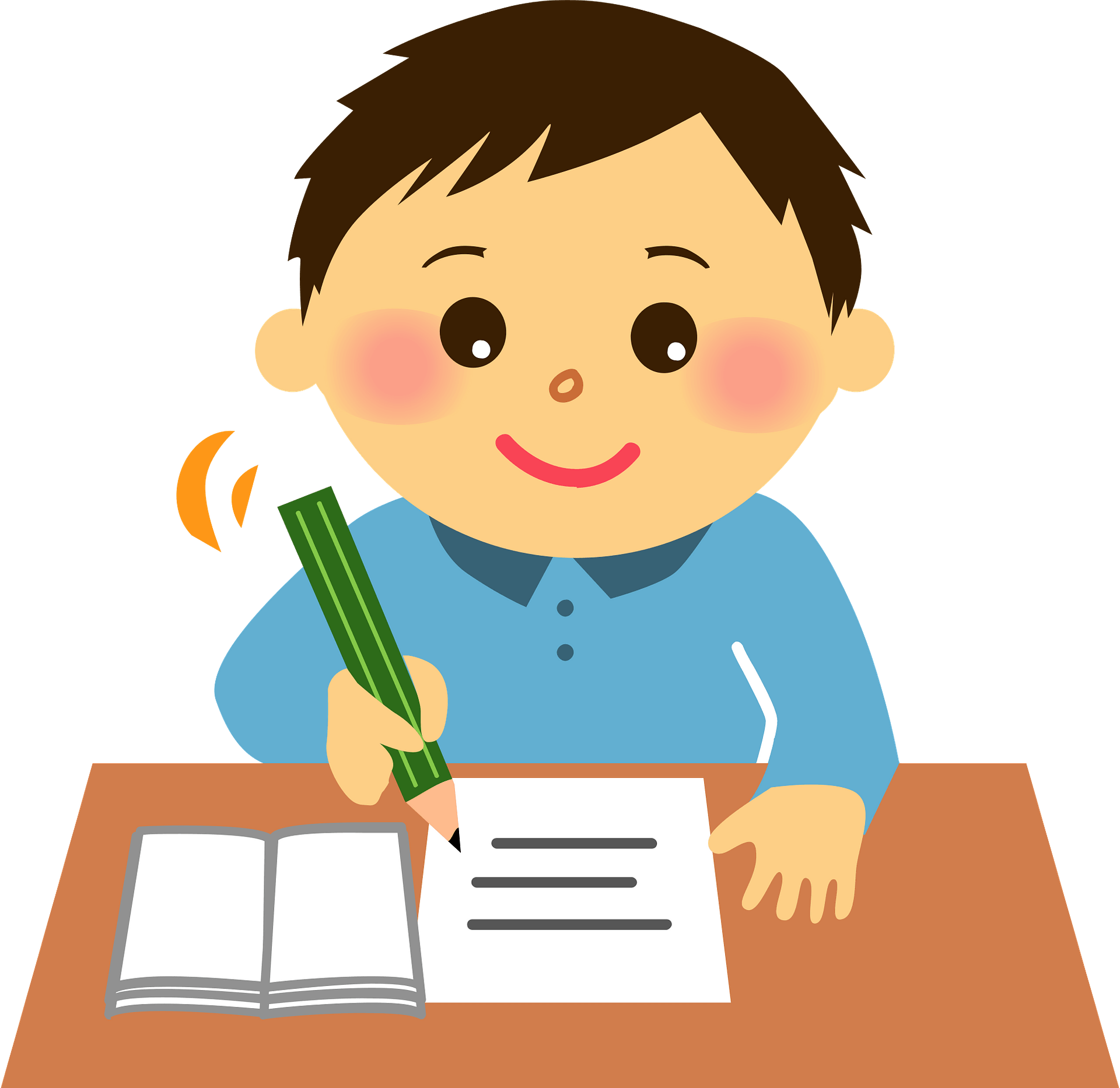 [Speaker Notes: GV HD trình bày trên bảng lớp rõ ràng vì đây là bài cta đầu lớp 3 nên một số HS sẽ chưa hiểu cách trình bày]
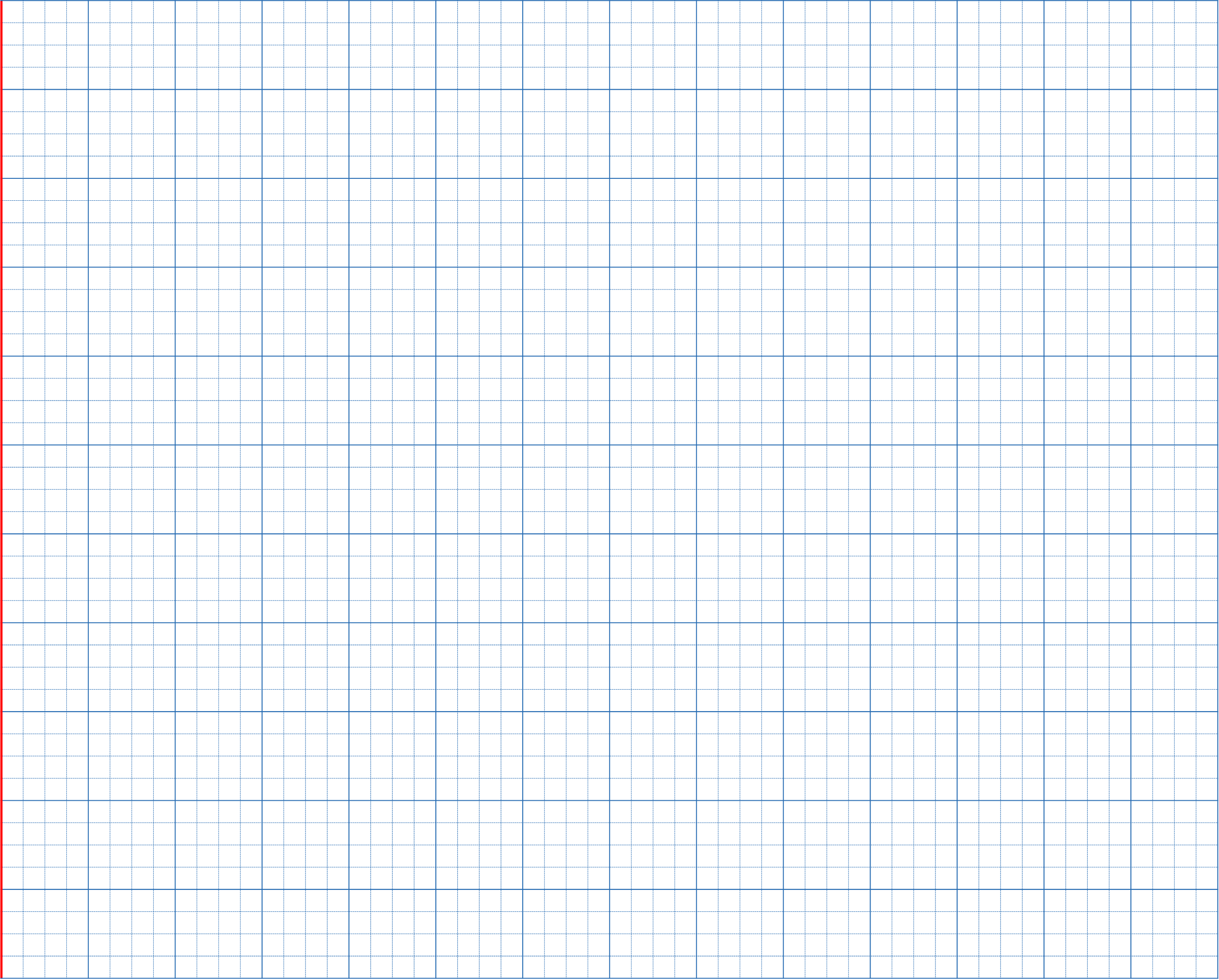 Cáζ ǟừng ǇrΪg wắng
Khi wắng đã ηạt jàu Λłn ηững vī
cây, εúng Ǉċ ǟa ωϙ ǇrΪg ǇΗĞc wuĒ. Tςłn đưŊg,
Ūg ΓϜ ωϙ ηững cáζ ǟừng κuở xưa. BΗĞt bao
cảζ sắc ηư hΗİn ǟa Ǉrưϐ jắt εúng Ǉċ: Bầy
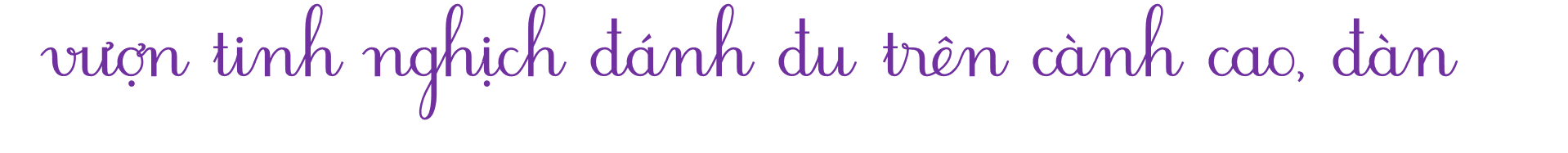 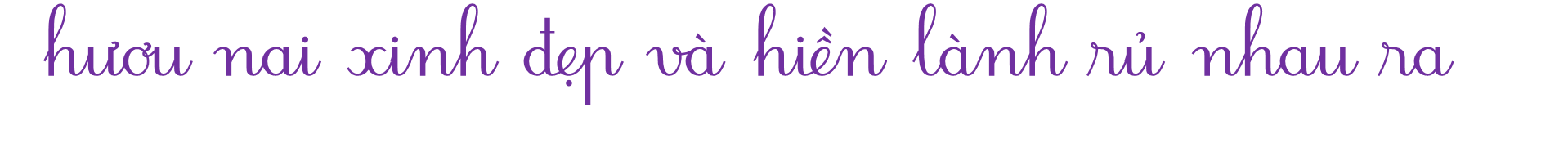 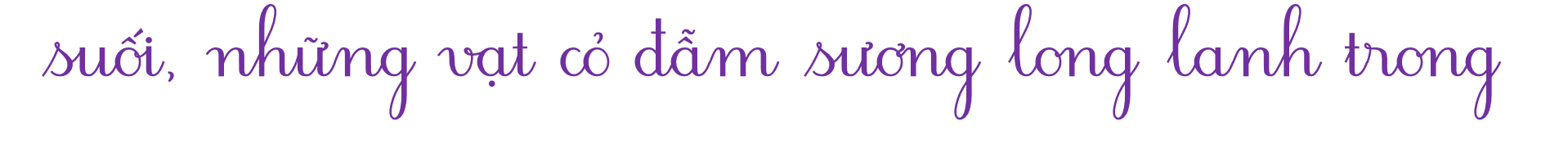 wắng.
[Speaker Notes: Phần này chỉ hướng dẫn HS cách trình bày lùi ô, cách dòng giữa các khổ chứ người soạn k để cả bài lên slide ạ]
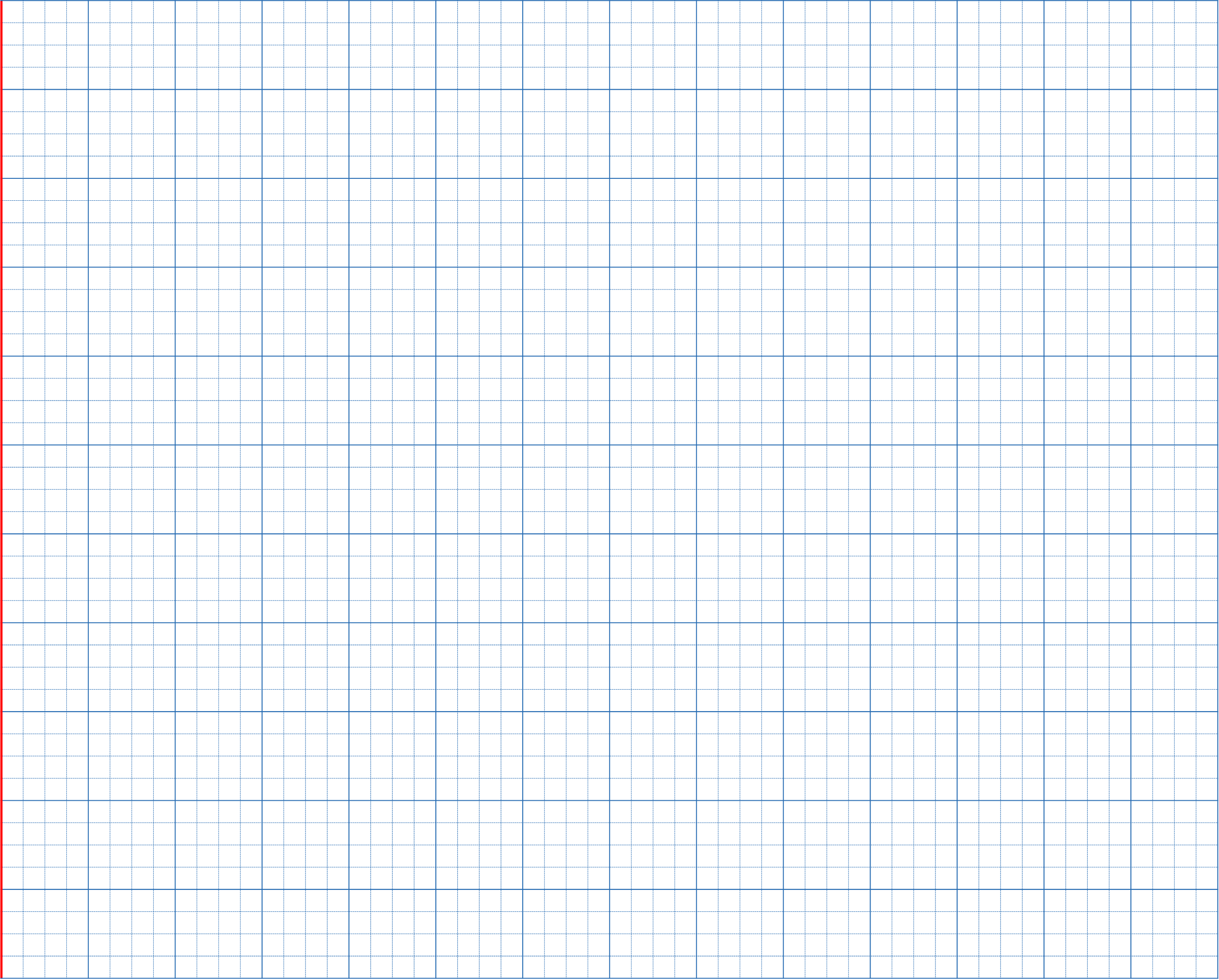 (Vũ Hùng)
[Speaker Notes: Phần này chỉ hướng dẫn HS cách trình bày lùi ô, cách dòng giữa các khổ chứ người soạn k để cả bài lên slide ạ]
2. Nhìn tranh, tìm và viết tên các sự vật có tiếng bắt đầu bằng g hoặc gh.
M: báo gấm
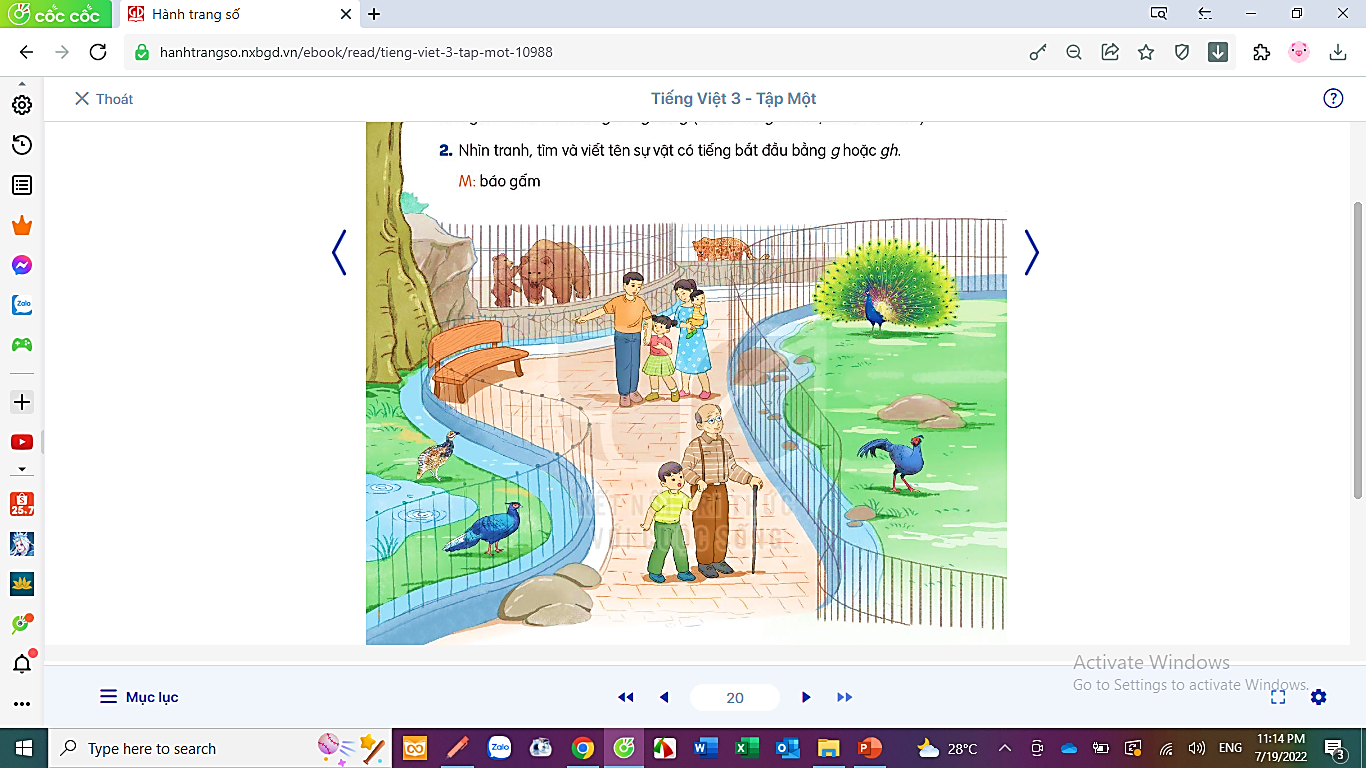 2. Nhìn tranh, tìm và viết tên các sự vật có tiếng bắt đầu bằng g hoặc gh.
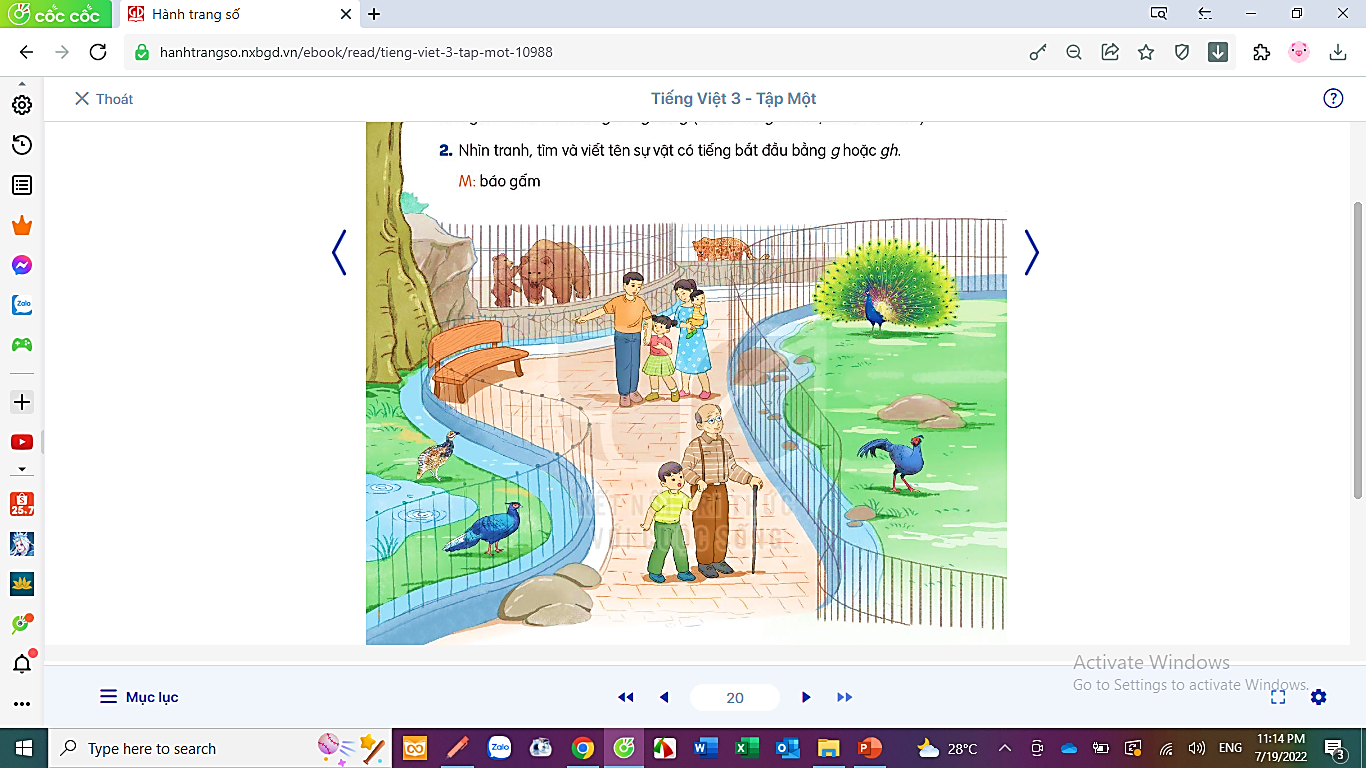 ghế
gấu
gậy
gà gô
gà lôi
gạch
[Speaker Notes: GV tổ chức cho HS hđ xong, phát biểu xong mới chiếu màn hình ra]
3. Tìm thêm các từ ngữ có tiếng bắt đầu bằng g hoặc gh.
gạo
ghé
gà
ghi
gần gũi
ghẹ
gõ cửa
ghẻ
đồ gỗ
ghen tị
[Speaker Notes: HS phát biểu trước
GV chiếu ví dụ sau]
ghi, ghì
i
ghiền
ghe, ghé, ghẻ
gh
e
ghen, ghèn,…
ghế, ghề, ghê
ê
ghềnh
[Speaker Notes: K chỉ đi với i, e, ê]
gà, gả, ga
a
gãi, gàu, gán,…
gù, gụ,…
g
u
gũi, guồng,…
gừ, gỡ,…
…
gấu, gửi,…
[Speaker Notes: C đi với những âm còn lại]
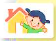 Kể cho người thân nghe câu chuyện Sự tích loài hoa của mùa hạ.
DẶN DÒ